MAC Header Compression
Authors:
Slide 1
Slide 2
Introduction
The MAC header is a significant overhead for short MPDUs [1, 2]
30-36 octets in 11n, without security
This is inefficient for short-packet applications
E.g., the FR-EM document includes traffic specifications for sensors (256Bytes), and industrial process automation (64Bytes) [3]. Several other applications with very short transmit packets can be envisioned.

Shortening the MAC header has advantages for 11ah
Prolonged battery lifetime
Reduced medium occupancy

This presentation proposes 
a compressed MAC header format
a protocol to save constant information fields across packets at the transmitter/receiver so that they do not need be transmitted with each packet.
Slide 3
Some Background
MAC header format for Data frames







For some 802.11ah use cases (e.g., sensor traffic) some fields are not necessary [1, 2]
It is not required to set the NAV for single packet transmissions, i.e., no Duration field required 
Data exchange is performed among STAs within the same BSS (no A3 and A4 fields required) 
Simple devices may not need advanced functionalities
No HT capabilities and limited QoS requirements 
Possible to save up to 18 octets by removing these fields, corresponding to 1ms less transmission time with MCS0rep2
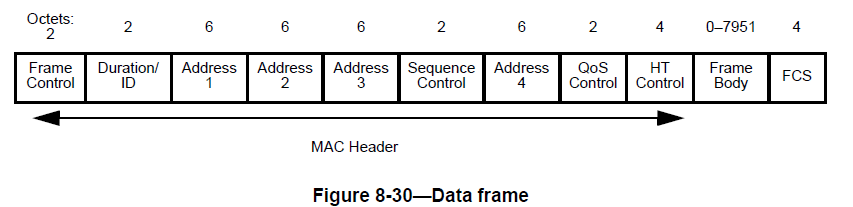 Slide 4
Proposed short MAC Header Format
Sent by AP to a STA
Sent by a STA to AP or to another STA (TDLS)
Short MAC Header does not have
Duration Field: It will not be used for setting the NAV for multiple transmissions
Saves 2 Bytes
QoS Control Field: Some selected features can be included in FC and other available bits
Saves 4 Bytes
HT Control Field: (V)HT control is NOT supported as it is 
Short MAC Header includes
FC: several bits can be redefined (TBD)
A1, A2 (discussed in more details in the next slide)
A3: present only if indicated in FC (discussed in more details in the next slide)
Sequence Control Field (length TBD): Needed for duplicate detection, fragmentation and Block ACK
Slide 5
Proposed Data Frame Addressing
Address Interpretation is indicated by the ‘From-DS’ bit in FC
TX(RX)-AID = Association ID of Transmitter(Receiver) STA
To support 6000 STAs, AID needs 13 bits (with an additional 3 reserved bits makes 2 octets)
Proposed addressing provides a full unambiguous identification of transmitter and receiver, with minimal overhead
Savings of 4 Bytes thanks to the use of the AID instead of the full MAC address
A3 is optionally present
Omitted when not needed or stored at the receiver
An indication (TBD) in FC tells whether A3 is present or not
Saving of 6 Bytes
Slide 6
Quantitative evaluation of energy/time saving
Assumptions
Tx Power=19 dBm/BW=1 MHz
STA sends one packet/receives short ACK every 0.1s/1s, and sleeps for the rest of the time
Tx power consumption: 250 times of the sleeping power consumption (for MPDU)
Rx power consumption: 40 times of the sleeping power consumption (for ACK) 
MAC header reduced from 30 bytes to 12 bytes
Payload = 32/64/128 bytes
Performance
Energy consumed per Interval = TTX x 250 + TRX x 40 + Tsleep x 1
Energy saved = 1 - energy consumed for short header / energy consumed for long header






Medium occupancy reduced = 1 - (TTX  + TRX) for short header / (TTX  + TRX) for long header
Slide 7
Protocol for further compression
Some devices may transmit short packets to a same receiver for the entire lifetime
E.g., sensors periodically report measurements to the same data collection device.

MPDUs from the same transmitter to same receiver usually present same values for some of the header fields.
E.g. A3, A4,  portions of the CCMP header, and potentially portions of the payload

Transmitter could improve transmission efficiency by
notifying the receiver of which fields are going to be constant across transmitted data frames, and the value of those fields
omit those constant fields from all the transmitted frames thereafter (indicated by FC bit)
Slide 8
Compression Setup
Tx sends a “Header-Compression Request” (HC-Req) management frame before the Data frames.
indicates which MAC header fields have constant value across data MPDUs, and includes their constant value.

Rx responds with a “Header-Compression Response” (HC-Resp) management frame.
Rx can save locally the constant fields
Rx can decline the request if it doesn’t have the capability or resource

After the successful exchange, data frames are sent omitting the constant fields as indicated in HC-req.

Upon reception of packets with a short header, receiver recovers the missing info. and reconstructs the full header.
HC Req
HC Resp
Data
ACK
Data
ACK
Data
ACK
Data
ACK
Data
ACK
Slide 9
Conclusions
MAC overhead can be reduced by 
Defining a new MAC header which uses an efficient addressing method and removing Duration, QoS and HT control fields
Saves ~18 bytes for each MPDU
Saves 1 ms TX time with MCS0rep2
Energy consumption reduced 10-20%
Storing constant information fields at the transmitter/receiver. 
E.g., saving of A3 and A4 (12 bytes)  corresponds to 640us for each MPDU at MCS0-2rep 
Compression can be setup through a simple management exchange. 

Additional efficiency can be achieved by compressing CCMP fields and payload  (TBD)
Slide 10
References
[1] 11-12-0365-01-00ah-mac-header-compression
[2] 11-12-0110-06-00ah-frame-header-compression
[3] 11-11-0905-03-00ah-tgah-functional-requirements-and-evaluation-methodology
[4] 11-12-0324-00-00ah-short-ack
Slide 11
Straw Poll 1
Do you support to include in the spec framework, in section 4.5, the short MAC Header Format as shown below
Sequence Ctrl length is TBD
A3 is optionally present with an A3 present indication (TBD)
From-DS = 1
From-DS = 0
Slide 12
Straw Poll 2
Do you support to include in the spec framework, in section 4.5, the addressing method in the following table  (addressing interpretation indication for DL/UL/Direct is TBD; A3 is optionally present based on an indication TBD)?
Slide 13
Motion 3
Do you support to include in the spec framework, the concept of storing constant MAC header information at the transmitter/receiver through a management frame exchange, as an optional feature?
Slide 14